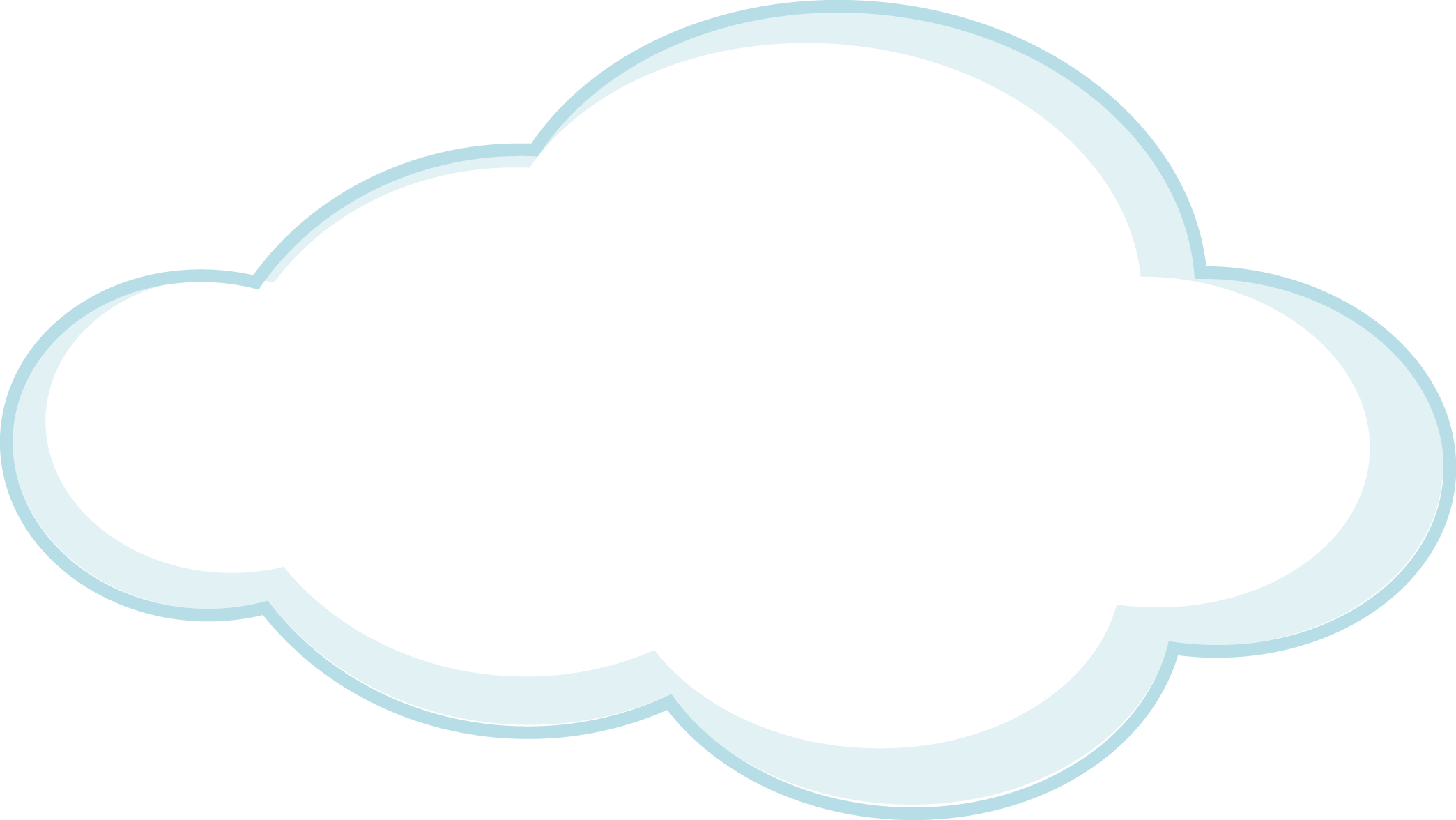 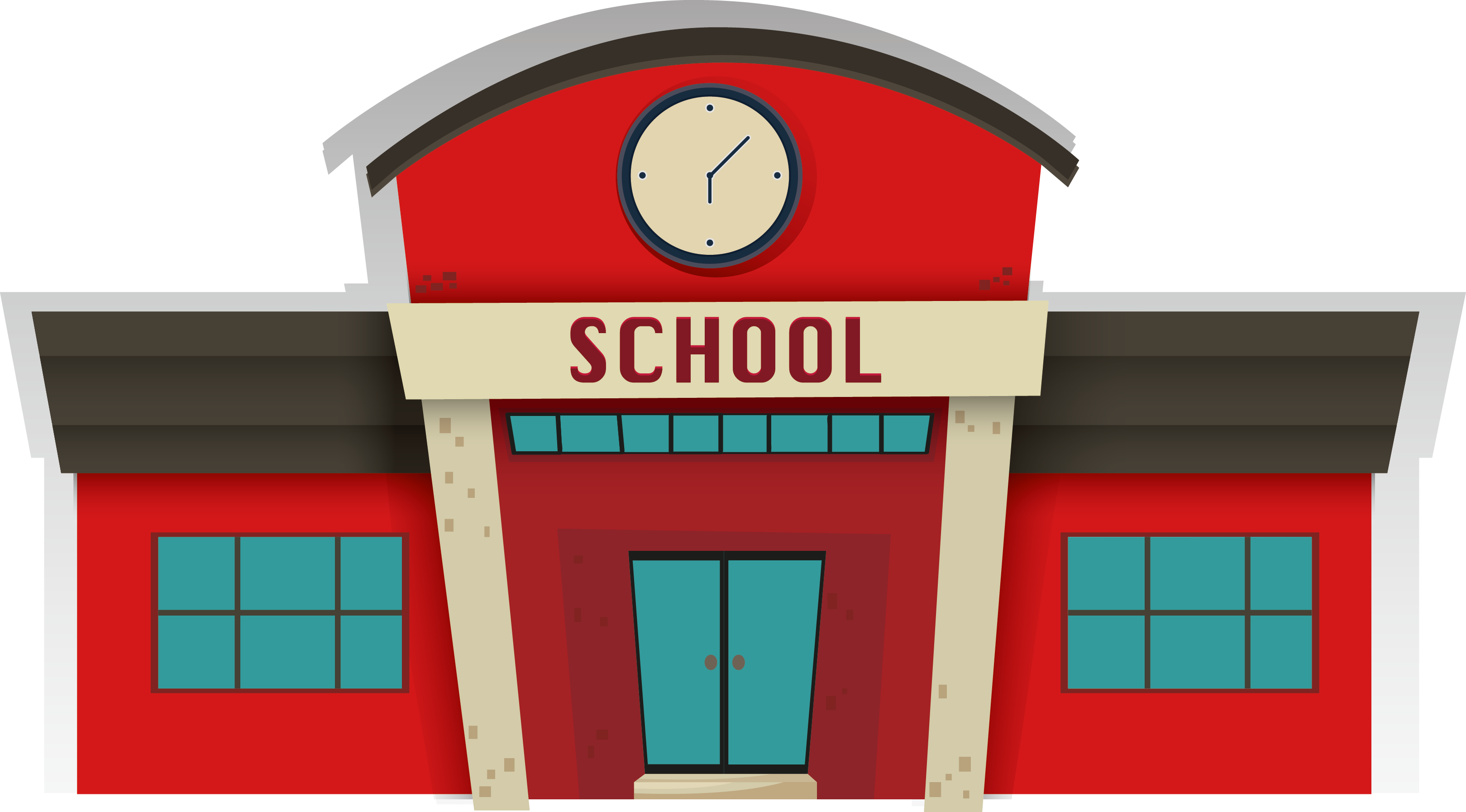 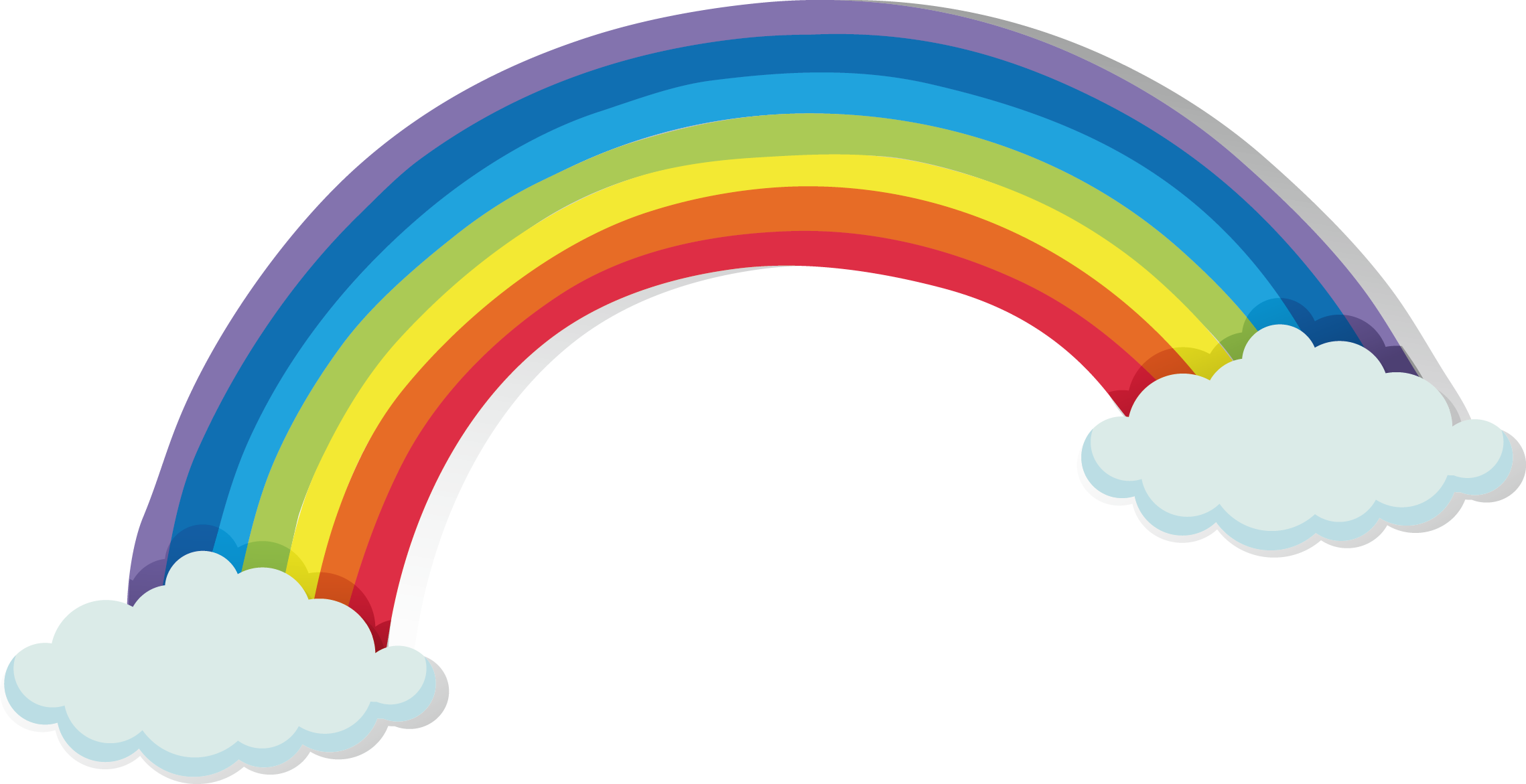 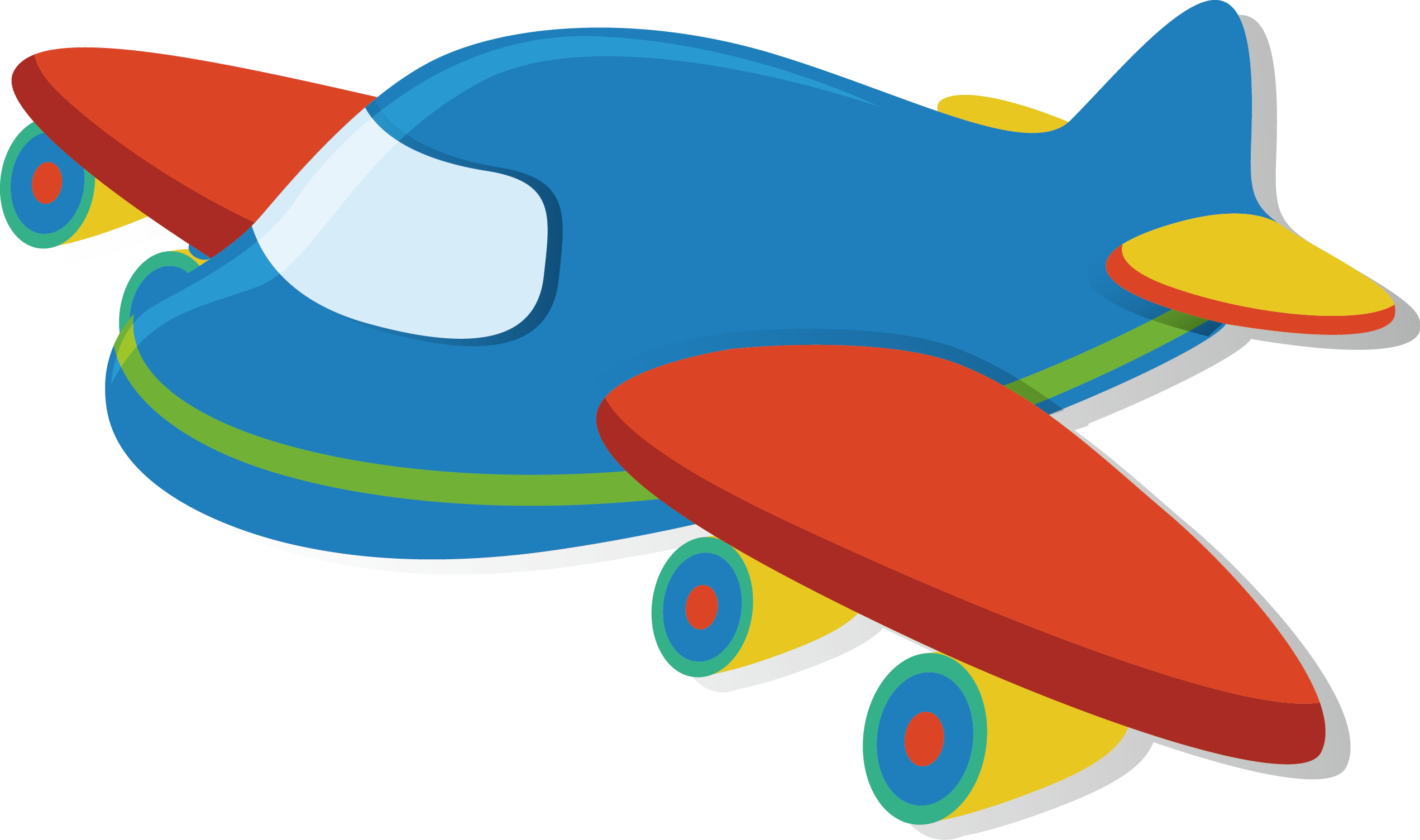 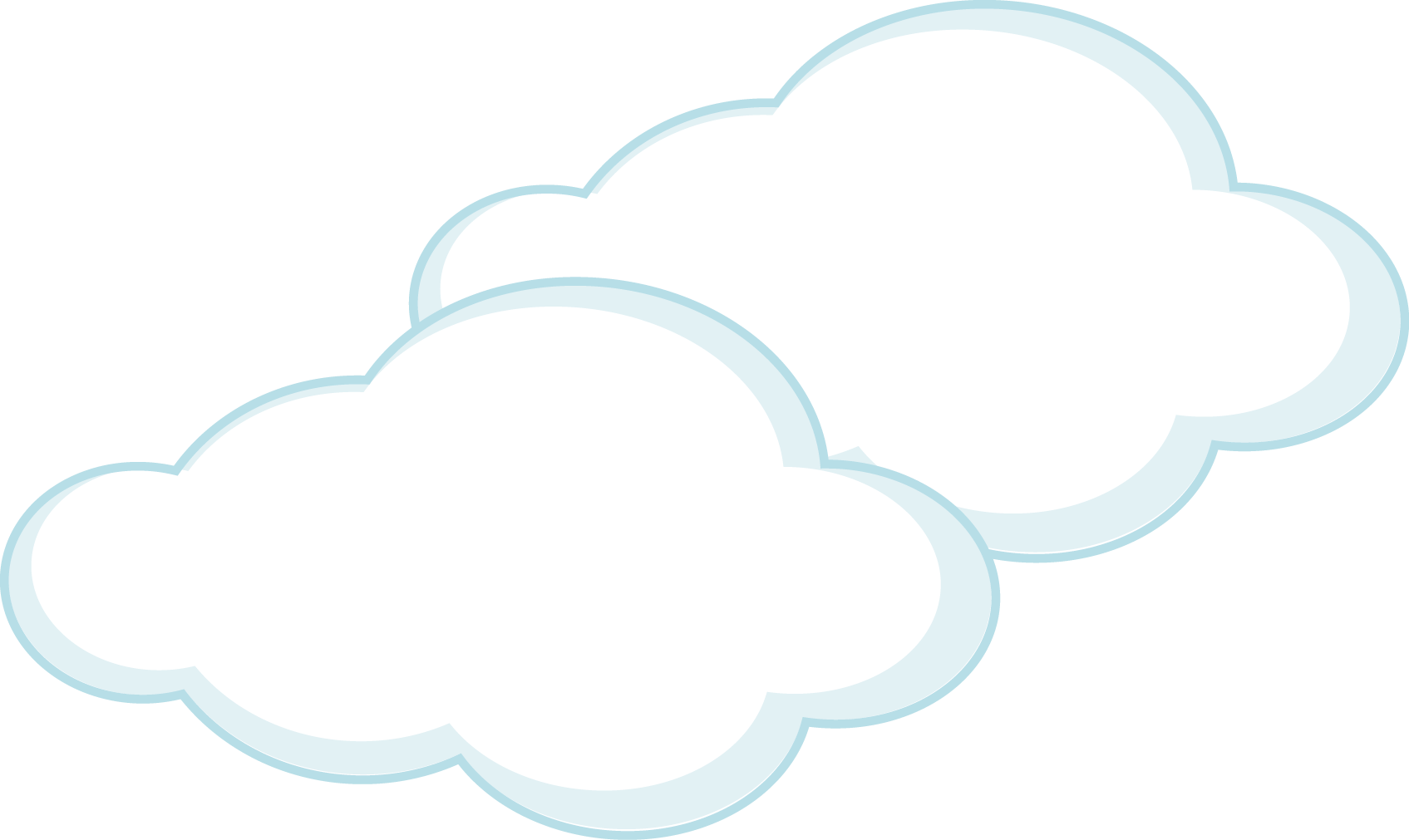 外研版.五年级上册
Moudule 5
Unit 2 How much cheese did you buy?
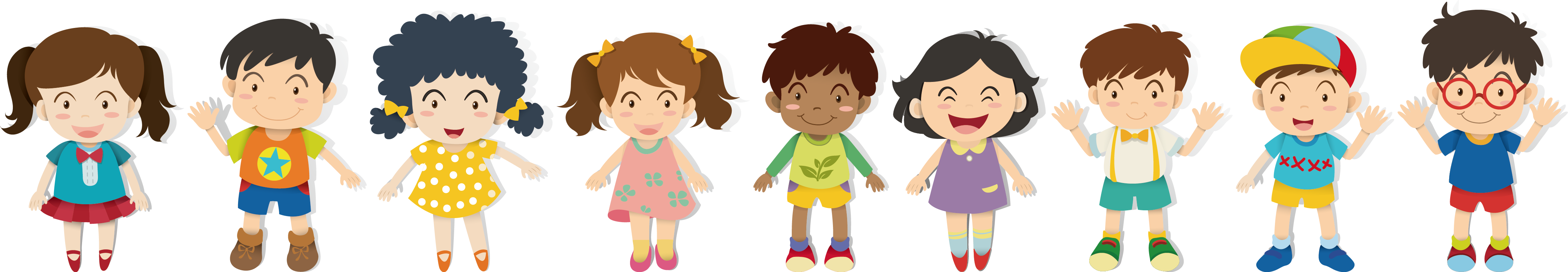 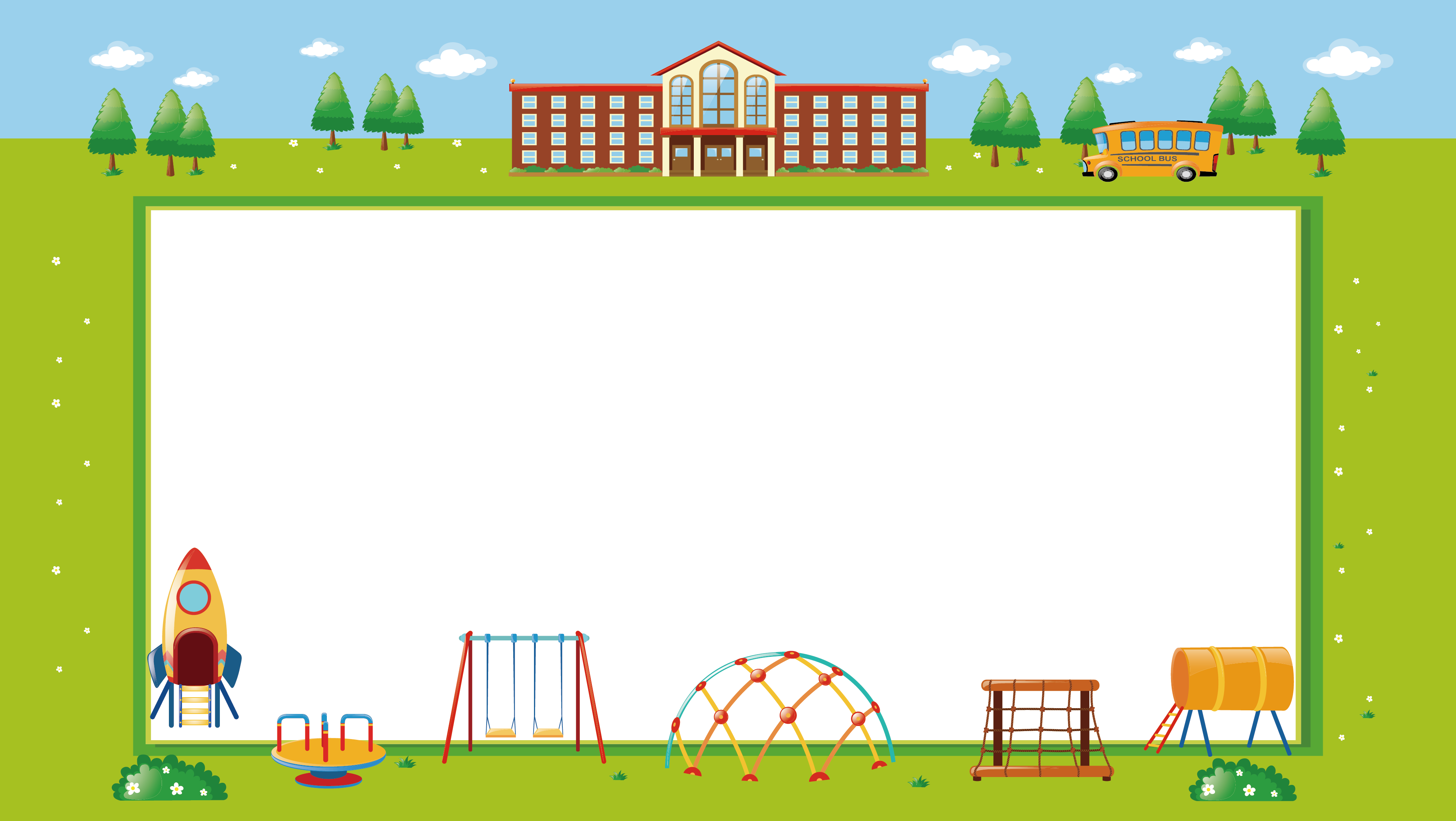 How much cheese did she say?
本句是由how much引导的特殊疑问句，how much意为“多少”，cheese意为“奶酪”，为不可数名词，所以需要由how much引导，来对不可数名词的数量提问。
eg:How much water did you drink yesterday?
how many与how  much的区别：
（1）how many用来修饰可数名词的复数
它的句式是:How many+复数名词+一般疑问句?
eg：How many days are there in a week?
（2）how much用来修饰不可数名词，也可单独使用。
①用来询问数量，后接不可数名词。
eg：How much milk is there in the glass?
②用来询问事物的重量。
eg：—How much does the pig weigh?
       —Eighty kilos.
③how much意为“多少钱”时，可单独使用，也可构成词组how much money，但英语中常省略money，用来询问某物的价格。
eg：—How much is the eraser?
       —Two yuan.
④用来询问数字计算的结果，相当于what。
eg：—How much is nineteen plus five?
       —It's twenty-four.
（      ）1.—________ bananas do you want? 
                              —Six, please.
                         A.How many       B.How much       C.How
              （       ）2.—How ______ cheese do you want?
                             —Half a kilo.
                           A.about                 B. many               C.much
A
c
A:How many/much ... did you buy?
B:...
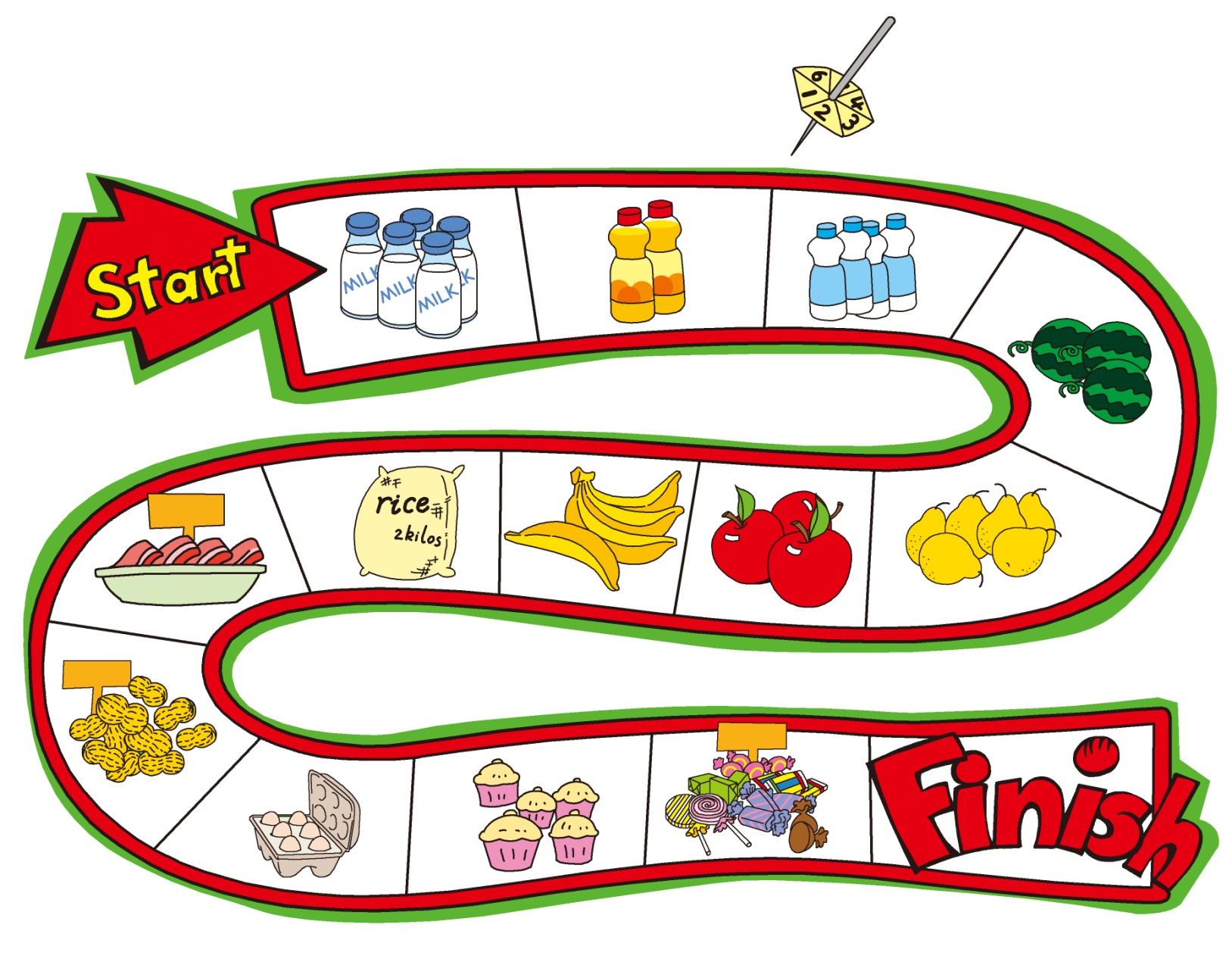